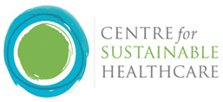 13th July 2023
SusQI Academy Forum
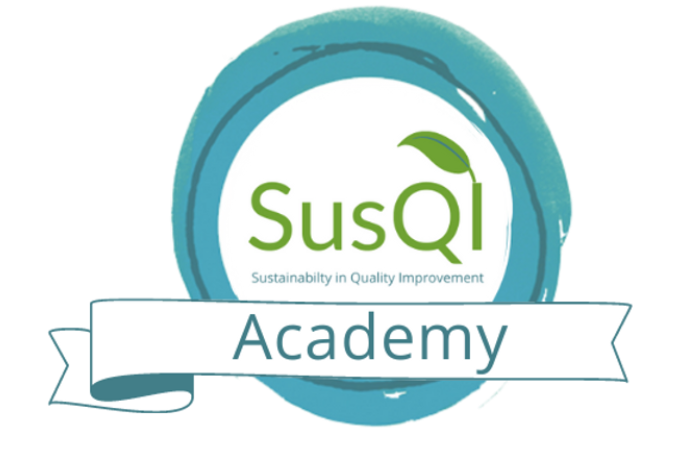 Introductions 
Successes and Challenges
Established Beacon site criteria resource
SusQI Academy Network
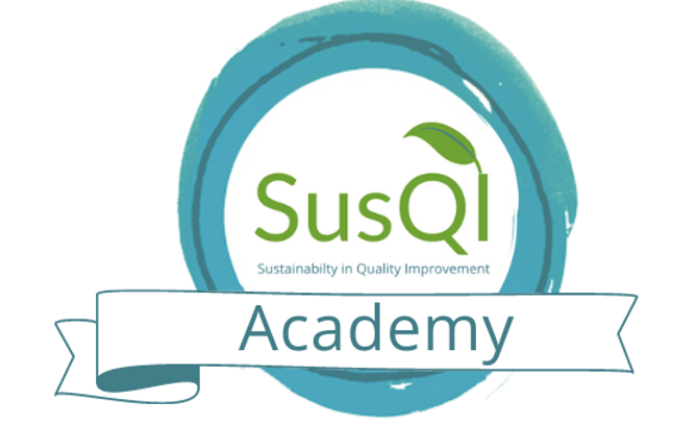 Recent Challenges and Successes
Opportunity to share with the group and receive input and suggestions
Achieving Beacon site status
Teaching SusQI - Members 

Password: Academy2022
Purpose of the network 
Support the growth of a community of best practice in embedding sustainability into QI 

How we’ll achieve 
CSH – share updated resources, case studies, events, engage in discussions 

Academy Members - ask questions, share best practice, ideas, resources, share challenges, engage in discussions